Community of PracticeOct 2024
Agenda
Welcome 
Ecosystem Update  - HIE
Q2 Update
 Support
Marketing Update  
AOB
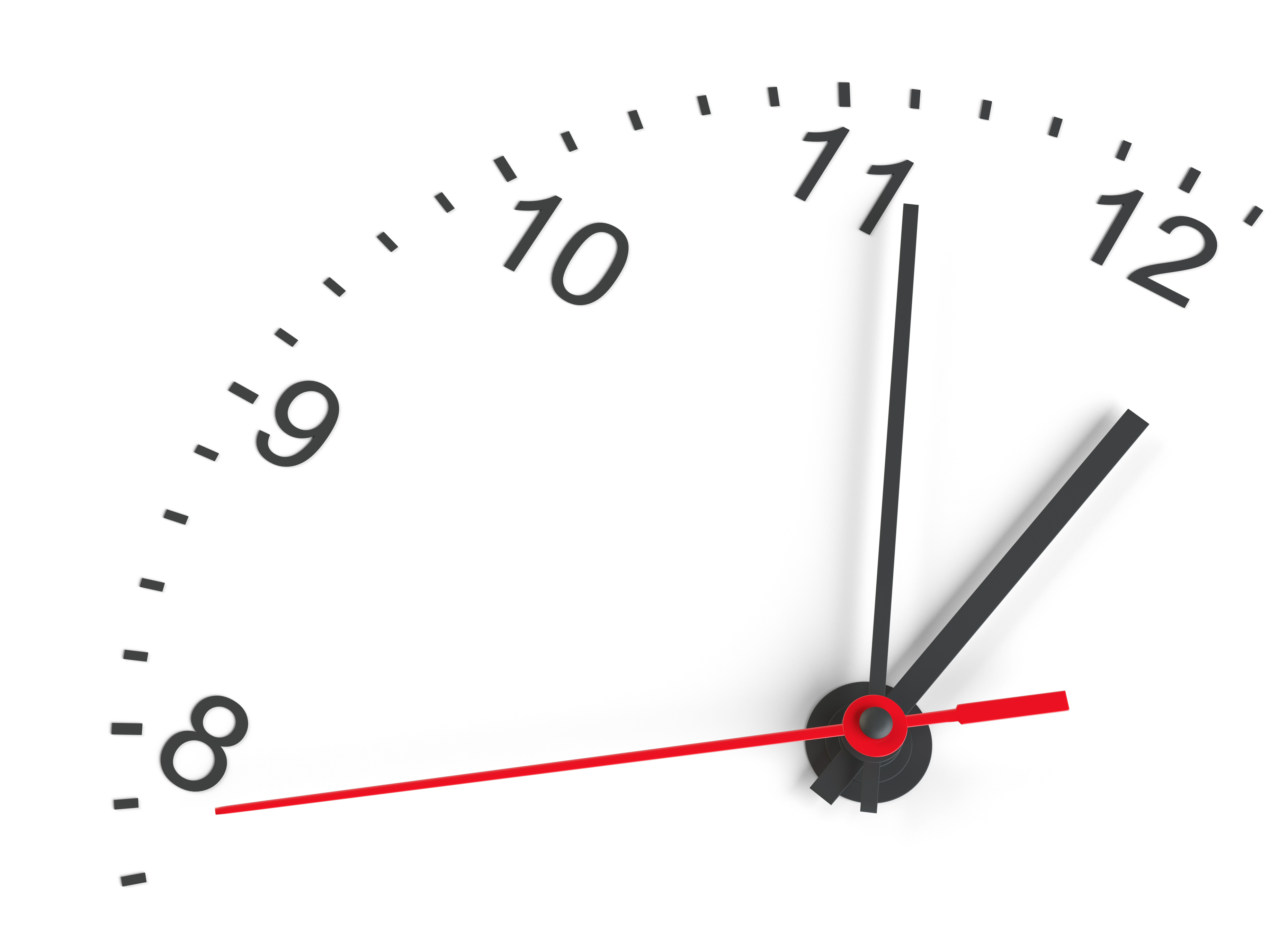 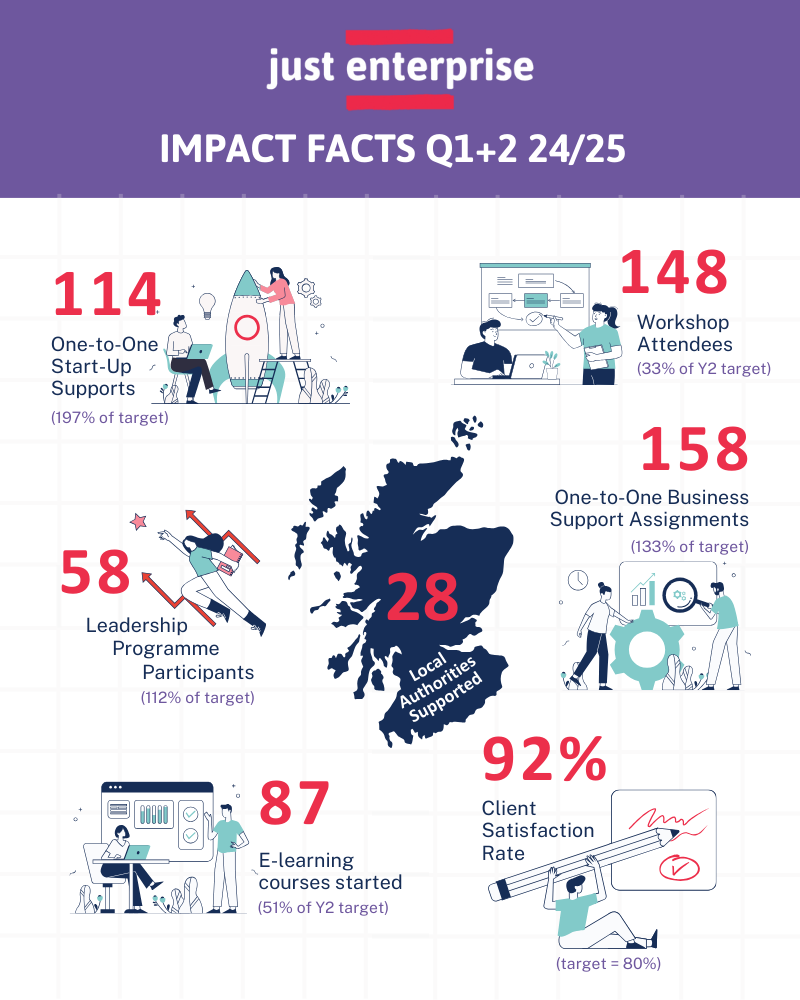 Enquiries
Referrals
EDI profile
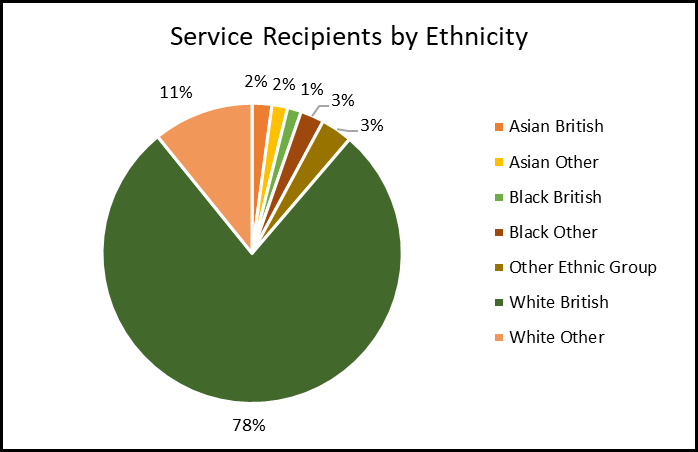 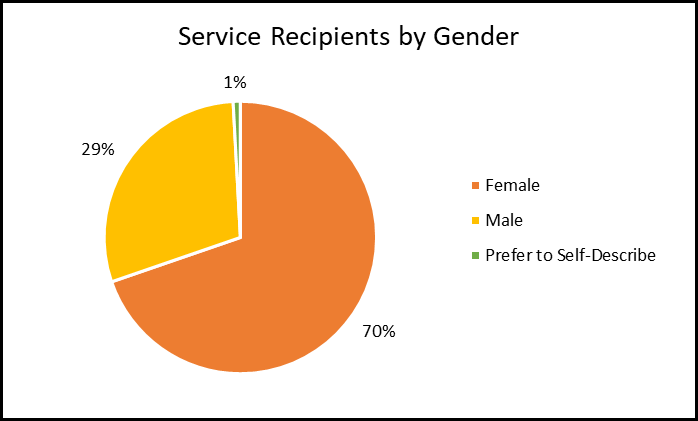 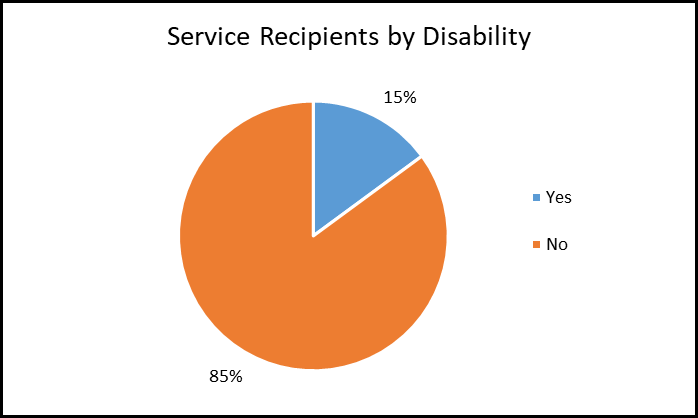 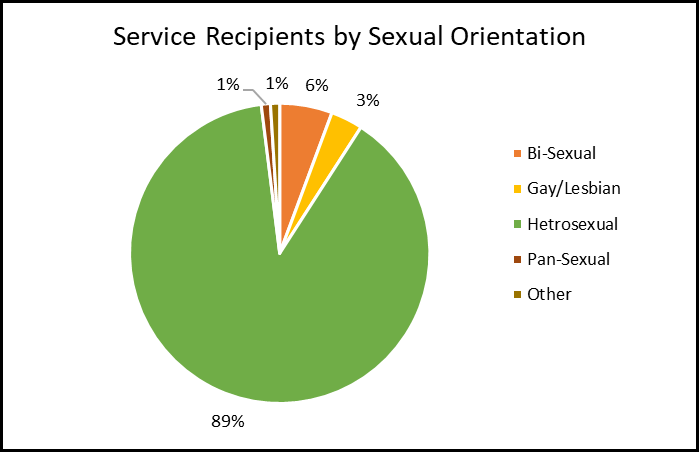 Crisis Support
Jo Slater and Karen Maclean-Yuille
Agenda
What is Crisis Support?
Support
Observations
Examples
Early Warning Guide
What is Crisis Support?
Specialist business support provided to help organisations in a crisis situation.
Requests come in through the Just Enterprise Business Support Inquiry and Crisis Support Button

Demand for crisis support through Just Enterprise remains exceptionally high with 25 applications received between April – September against a full year target of 25
Support
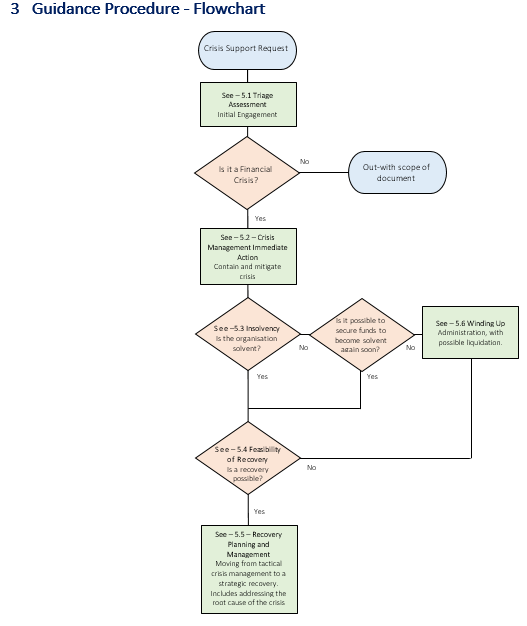 When a request comes in this is directed to a specialist advisor.

A guideline document has been developed by a team of business advisors, bringing experience and skills together.

This is to ensure clients get the best support we can provide and that the support is as consistent as possible.

The guideline will be continually updated, as we learn more.

If a client makes it through crisis, it is expected that they may then require support with recovery planning.
Observations
The cause of crisis can vary however some of the observations have been:-
Post Covid economic climate – less availability of grant funding and public budget, reduced consumer spend
Fragile business models
Inadequate financial reporting and monitoring
Board fatigue, 1-2 people holding it together
Desire to continue to support the community, without accepting there is a serious financial problem
Lack of management and governance systems and process to secure resilience
Examples
Fragile business model – relied heavily on the income from one asset, poor decision making by previous board, lack of financial oversight.
Governance problems - absent Board, dominant behavior from Chair, lack of financial understanding, reluctance to accept and act on professional advice
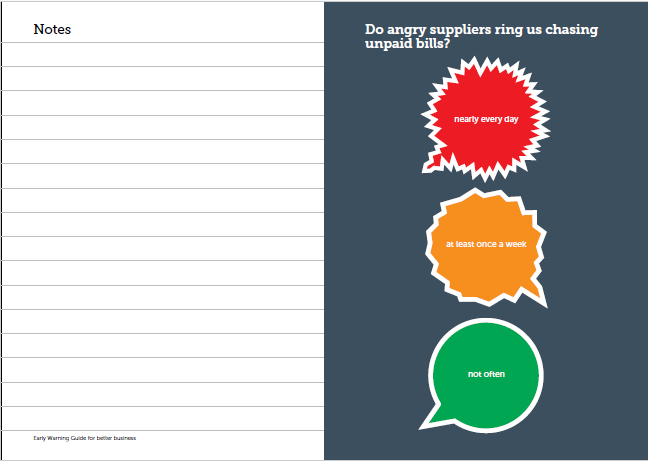 Early Warning Guide
To help minimise organisations getting to crisis, the Early Warning Guide can be used.

When Business Advisors engage in standard 1:1 support, it is recommended that a quick health check is carried out looking at key indicators such as financial position, governance and staffing. The Early Warning Guide could also be used and passed to the Board to use for on-going monitoring.
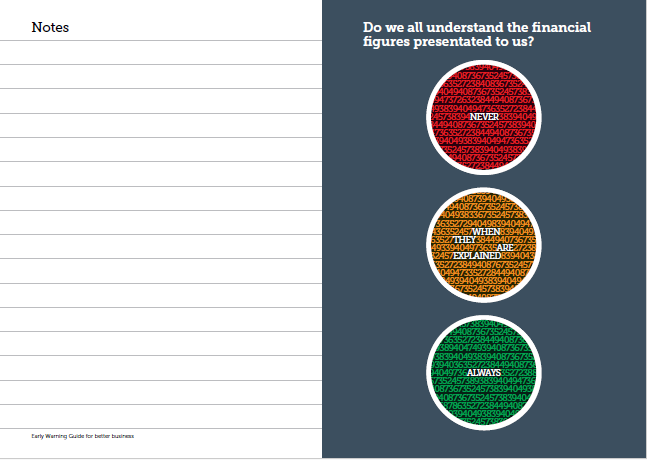 Marketing Update – Principle Activity Q2
Targeted campaigns focused on leadership programmes, social impact measurement, EDI, tendering and start-up workshops with good results. 
Targeted campaigns have also been run to further promote one-to-one support in the Highlands and Islands areas.
Web page hubs for Tendering support and Internationalisation, plus a page for ‘Other Support’ signposting to partner agencies including SDP and Business Gateway among others.
Further development of the internal ‘Partner Zone’ on the website adding additional resources and information.
Development of an ‘Intermediaries Zone’ and specific mailing list which will launch by end October 2024.
Creation of a new Business Advisers directory which can be filtered by geographic coverage and key specialism. This will be made accessible via both the Partner and Intermediaries Zones.
Marketing Update – Key Stats Q2 (change vs Q1)
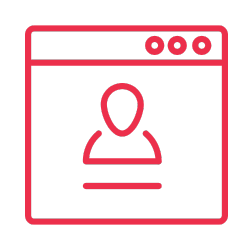 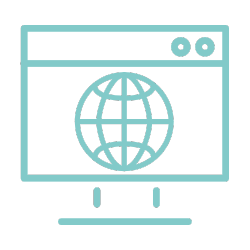 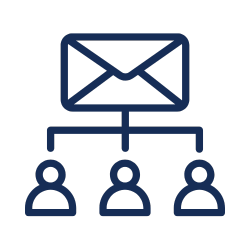 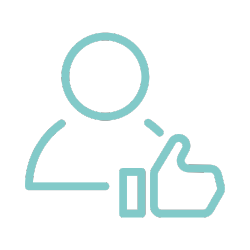 2,679 (+2%)
4,674 (+9%)
20,400 (+13%)
5,400 (+29%)
Total Mailing List Subscribers
Total Social Media Followers
Page Views
Total Site Users
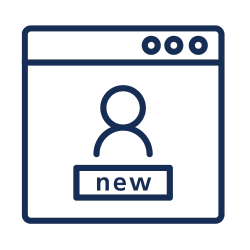 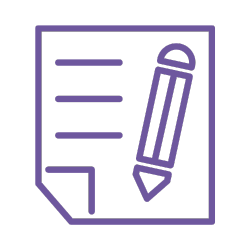 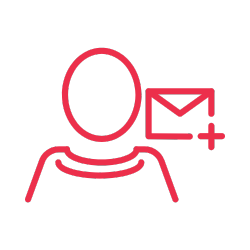 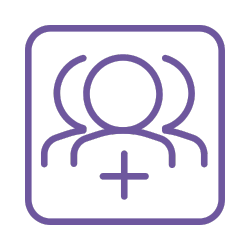 4,700 (+42%)
3,052 (+6%)
371 (+83%)
52(-37%)
New Site Users
Web Form Submissions
New Mailing List Subscribers
New Social Media Followers
Marketing Update – Priorities for Q3/4
Geographic targeting to increase demand in less represented local authorities
Greater focus on raising awareness with stakeholders and intermediaries
Communicating impact
Content production
Adding downloadable resources to the site
AOB